KHOA HỌC LỚP 4
KHỞI ĐỘNG
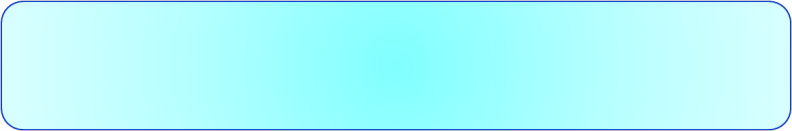 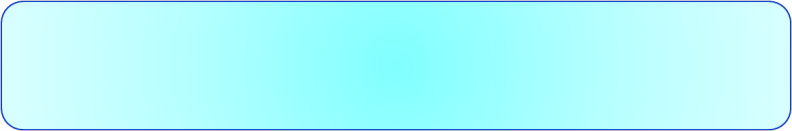 1) Không khí có ở đâu?  Không khí có những tính chất gì?
Xung quanh mọi vật và mọi chỗ rỗng bên trong vật đều có không khí.
 Không khí trong suốt, không màu, không mùi, không vị, không có hình dạng nhất định. Không khí có thể bị nén lại hoặc giãn ra.
KHỞI
ĐỘNG
2) Không khí gồm những thành phần chính nào? Nêu tác dụng của từng thành phần chính đó.
Không khí gồm 2 thành phần chính là khí ô-xi duy trì sự cháy và khí ni-tơ không duy trì sự cháy.
KHOA HỌC 4
KHÔNG KHÍ CẦN CHO SỰ CHÁY
MỤC TIÊU
+ Biết được không khí cần để duy trì sự cháy.
+ Nêu được ứng dụng thực tế liên quan đến vai trò của không khí đối với sự cháy
KHÁM PHÁ
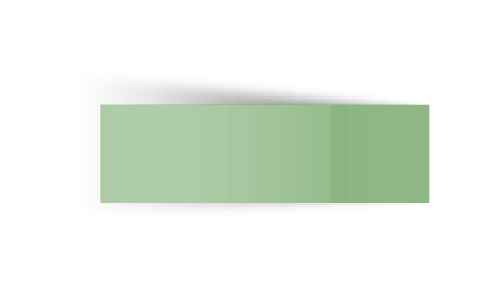 HOẠT ĐỘNG 1
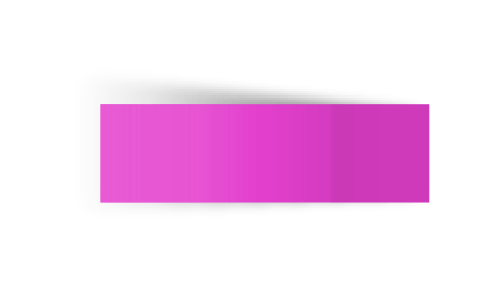 Vai trò của ô-xi đối với sự cháy
Thí nghiệm: Dùng hai cây nến như nhau và hai lọ thủy tinh không bằng nhau: một lọ nhỏ và một lọ to úp vào hai cây nến đang cháy.
- Theo em, cây nến ở trong hai lọ sẽ như thế nào?
- Vì lượng không khí ở trong lọ nhiều hơn nên lượng ô-xi nhiều hơn. Mà ô-xi duy trì sự cháy.
Lọ to
Cháy lâu hơn
- Vì lượng không khí ở trọng lọ ít hơn nên lượng ô-xi ít hơn.
Tắt nhanh hơn
Lọ nhỏ
Thí nghiệm: Dùng một lọ thủy tinh không có đáy, úp vào cây nến đang cháy.
Ngọn nến sẽ như thế nào?
Vì sao ngọn nến lại tắt?
Vì khi vật cháy thì khí ô-xi sẽ bị mất đi. Khi khí ô-xi hết thì không còn duy trì sự cháy nên ngọn nến tắt.
Vậy ô-xi có vai trò như thế nào 
đối với sự cháy?
KẾT LUẬN
Ô-xi trong không khí cần cho sự cháy. Càng có nhiều không khí thì càng có nhiều khí ô-xi để duy trì sự cháy lâu hơn.
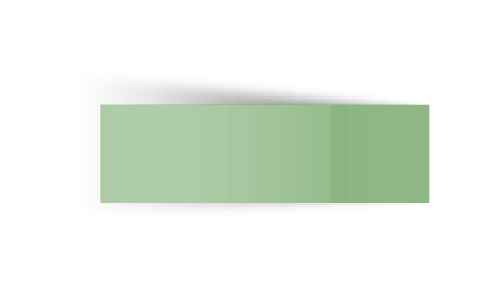 HOẠT ĐỘNG 2
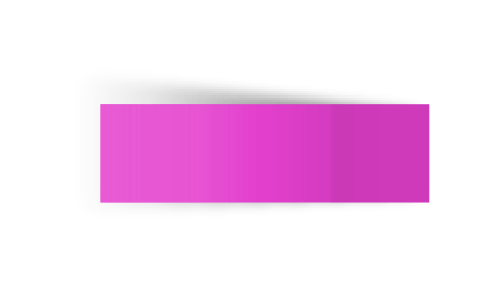 Tìm hiểu cách duy trì sự cháy
- Thay đế gắn cây nến như trong hình.
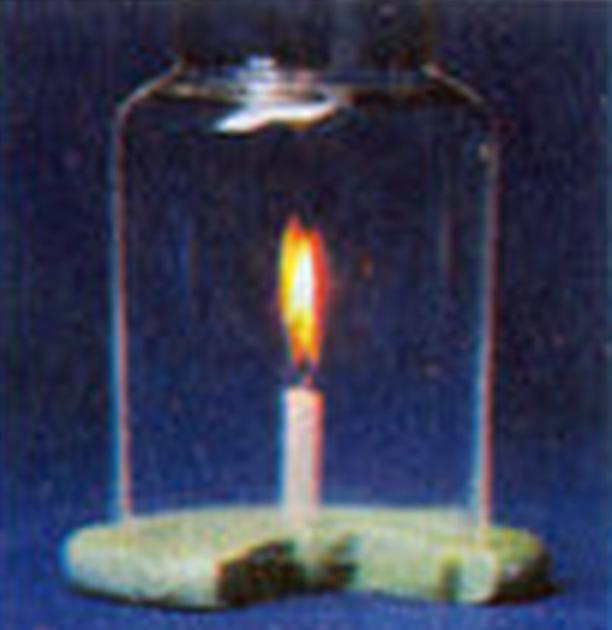 - Để ngọn nến không bị   tắt ta có thể làm thế nào?
- Tại sao nến không bị tắt?
Tại sao ngọn nến không bị tắt ?
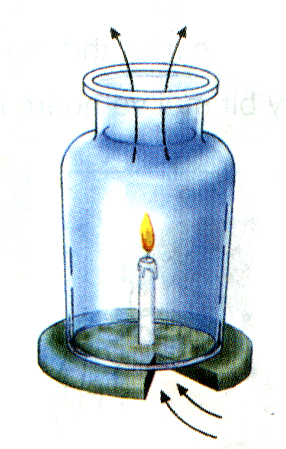 Khí ni-tơ và khí các-bô-nic nóng nó sẽ lên bay lên cao.
Không khí ở ngoài tràn vào, tiếp tục cung cấp ô-xi để duy trì ngọn lửa.
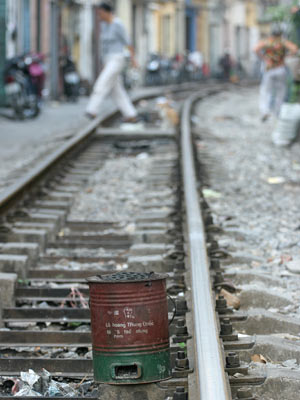 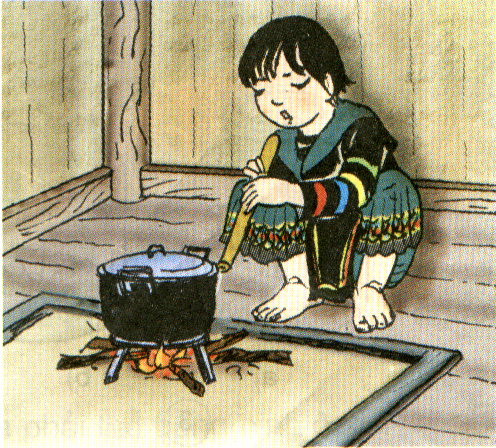 - Làm thế nào để ngọn lửa không bị tắt ? Hãy giải thích vì sao?
- Làm cách nào để ngọn lửa bị tắt ? Hãy giải thích vì sao?
1) Ô-xi trong không khí có vai trò như thế nào đối với sự cháy?
- Ô-xi trong không khí cần cho sự cháy.
2) Khi một vật cháy, khí ô-xi sẽ như thế nào? Để duy trì sự cháy ta phải làm gì?
- Khi một vật cháy, khí ô-xi sẽ bị mất đi, vì vậy cần liên tục cung cấp không khí có chứa ô-xi để sự cháy được tiếp tục. Càng có nhiều không khí thì càng có nhiều ô-xi và sự cháy sẽ tiếp diễn lâu hơn.
- Ni-tơ trong không khí không duy trì sự cháy nhưng nó giữ cho sự cháy không diễn ra quá mạnh, quá nhanh.
Ni-tơ trong không khí có tác dụng  như thế nào đối với sự cháy ?
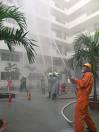 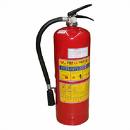 KẾT LUẬN
- Cần liên tục cung cấp không khí có chứa ô-xi để sự cháy được tiếp tục.Càng có nhiều không khí thì càng có nhiều ô-xi và sự cháy sẽ tiếp diễn lâu hơn.
- Ni-tơ trong không khí không duy trì sự cháy nhưng nó giữ cho sự cháy không diễn ra quá mạnh, quá nhanh.
Trong bầu khí quyển của trái đất, ni-tơ chiếm khoảng 78%, ô-xi chiếm khoảng 21%. Nhưng vai trò điều hòa khí hậu của Trái Đất lại thuộc về 1% khí còn lại, đó là khí nhà kính. Các khí nhà kính chính bao gồm: Hơi nước, dioxit cacbon (CO2), mêtan (CH4), ni-tơ oxit (N2O), ôzôn và các hợp chất halocacbon. Các khí nhà kính có thể phát sinh từ tự nhiên và từ hoạt động sản xuất công nghiệp. Nếu khí nhà kính trong khí quyển tăng sẽ làm cho bầu khí quyển gần Trái Đất và nhiệt độ bề mặt Trái Đất tăng lên khác thường.
Vậy để hạn chế việc gia tăng khí nhà kính chúng ta phải làm gì?
KẾT LUẬN
- Ô-xi trong không khí cần cho sự cháy.
- Khi một vật cháy, khí ô-xi sẽ bị mất đi, vì vậy cần liên tục cung cấp không khí có chứa ô-xi để sự cháy được tiếp tục. Càng có nhiều không khí thì càng có nhiều ô-xi và sự cháy sẽ tiếp diễn lâu hơn.
- Ni-tơ trong không khí không duy trì sự cháy nhưng nó giữ cho sự cháy không diễn ra quá mạnh, quá nhanh.
MỤC TIÊU
+ Biết được không khí cần để duy trì sự cháy.
+ Nêu được ứng dụng thực tế liên quan đến vai trò của không khí đối với sự cháy
VẬN DỤNG
Ghi vở
Thứ sáu ngày 7 tháng 1 năm 2022
Khoa học
Không khí cần cho sự cháy
1.Vai trò của ô-xi đối với sự cháy 
- Không khí có Ô-xi nên cần không khí để duy trì sự cháy.
Để duy trì sự cháy, cần liên tục cung cấp không khí.
2. Vai trò của ni-tơ 
- Ni-tơ trong không khí không duy trì sự cháy nhưng nó giữ cho sự cháy không diễn ra quá mạnh, quá nhanh.
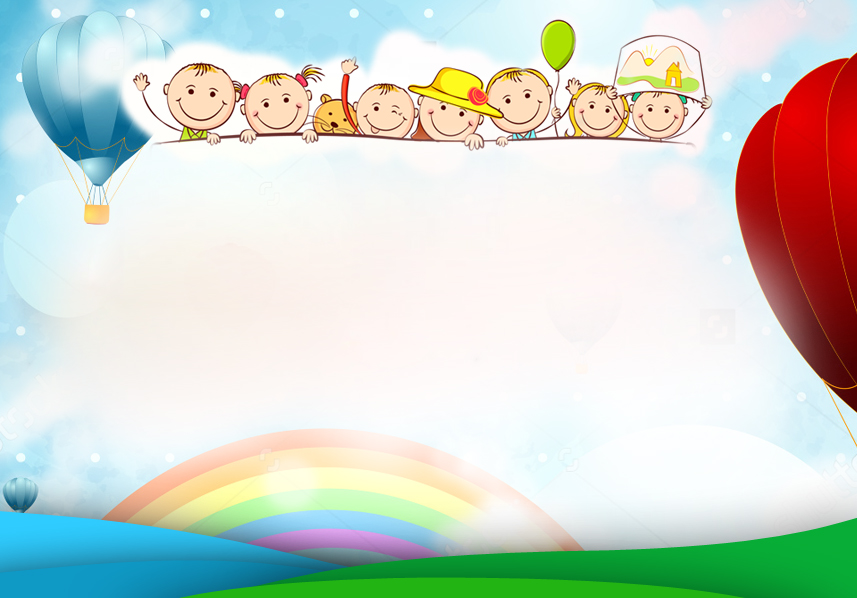 CHÚC CÁC EM 
CHĂM NGOAN, HỌC GIỎI!
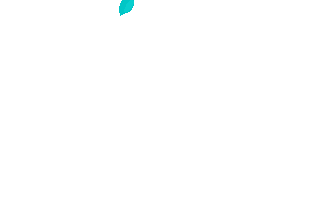 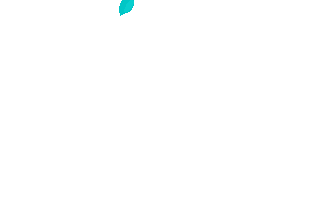